第十章  创建功能更强的类型
10.2 类的定义
第十章 创建功能更强的类型
10.1 面向对象程序设计
10.3 对象的构造与析构
10.4 const与类
10.5 静态成员
10.6 友元
面向过程 vs 面向对象
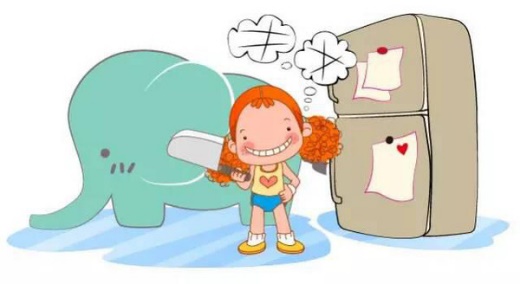 面向过程 (Functional Programming)
自顶向下分析解决问题所需步骤
用函数把这些步骤一步一步实现
通过函数调用来解决问题
数据与数据操作是分离的
面向对象 (Object Oriented Programming)
程序被设计成彼此相关的对象
对象是数据和数据操作的封装
通过对象间交互(消息传递)来解决问题
可以提高软件的重用性、灵活性和扩展性
要把大象关进冰箱
面向过程：分几步？
解：分三步：
1）打开冰箱门
2）放进大象
3）关上冰箱门
面向对象：哪几个对象交互？
解：两个对象交互：
1）大象（可以走路）
2）冰箱（可以开门，关门）
冰箱打开门，大象走进去，冰箱关上门
类与它的对象
具有相同属性的物体/事物的抽象就是一个类
例如，人(类)、计算机(类)、树(类)、哺乳动物(类)
类除了有特定的属性(数据)，还有特定的行为(方法)
例如，人的身高、性别、年龄，计算机的存储大小、运算速度，树的年龄、粗细、高度
此外，人会学习，计算机会执行程序，树会光合作用
一个类的一个具体实例就是该类的一个对象
例如，张三是人（人类有的属性张三都有，人类会的行为张三都会），我的笔记本是计算机（计算机有的属性我的笔记本都有，计算机能做的我的笔记本都能做），5是整数类的一个对象
面向对象的程序设计的特点
封装：将数据和基于数据的操作封装在一起构成新的类型，数据被隐藏在该类型内部，可以通过对外接口使之与外部发生联系
继承：用已存在的类（父类、基类）作为基础建立新的类（子类、派生类），子类获得父类的所有功能的同时，还可以增加新的数据或新的功能
多态：父类中抽象的方法在不同的子类中可以有不同的实现，且可以把一个子类对象看作父类对象，该对象调用父类中定义的抽象方法会动态调用对应子类中的实现
10.2 类的定义
第十章 创建功能更强的类型
10.1 面向对象程序设计
10.3 对象的构造与析构
10.4 const与类
10.5 静态成员
10.6 友元
类的定义
类是对一组属性（数据成员）和一组对属性进行操作的函数（成员函数）的封装
类的定义形式
class 类名{
private:
  私有数据成员和成员函数;
public:
  公有数据成员和成员函数;
};
私有成员（数据成员或成员函数）只能被自己类中的成员函数访问
成员默认是私有的
公有成员是类的对外接口，可以被外部访问
DoubleArray类的定义
class DoubleArray{ 
private:
   int low;
   int high;
   double *storage;
public:
   //根据low和high的值动态分配空间，成功返回true，否则返回false
   bool initialize(int lh, int rh);

   //设置数组元素的值，返回true表示正常，false表示下标越界
   bool set(int index, double value);

   //取数据元素的值，返回true表示正常，false表示下标越界
   bool get(int index, double &value);

   //回收数组空间
   void destroy();
};
DoubleArray类的定义
bool DoubleArray::initialize(int lh, int rh)
{
   low = lh, high = rh;
   storage = new double [high-low+1];
   if(storage)
	return true;
   else
	return false;
}

bool DoubleArray::set(int index, double value)
{
   if (index<low || index>high) 
	return false;
   storage[index-low] = value;
   return true;
}
DoubleArray类的定义
bool DoubleArray::get(int index, double &value)
{
   if (index<low || index>high) 
	return false;
   *value = storage[index-low];
   return ture;
}

void DoubleArray::destroy()
{
   if (storage) 
	delete [] storage;
}
对象的定义
类与对象的关系：新类型与该类型的一个变量
对象定义方法：
用类名定义该类的对象



申请一个动态对象
存储类别 类名 对象名;
//定义两个DoubleArray类的对象
DoubleArray arr1, arr2;
DoubleArray  *p;
p = new DoubleArray; 
delete p;
执行上面语句过程中，内存映像图是什么样的？
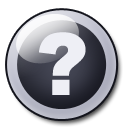 this指针
所有对象都有各自的数据成员而共享同一个成员函数
当定义一个对象时，系统只为其数据成员分配空间
成员函数如何知道函数中的数据成员是哪个对象的？
成员函数有一个隐藏的指向本类型的指针形参this，它指向当前调用该成员函数的对象，编译器会自动加上
成员函数里也可以显示地使用this指针
bool DoubleArray::set(DoubleArray *this, int index, double value)
{
   if (index<this->low || index>this->high) 
	return false;
   this->storage[index-low] = value;
   return ture;
}
对象的操作
同类对象之间可以相互赋值
所有的数据成员逐个复制


对象访问数据成员


对象调用成员函数
DoubleArray arr1, arr2;
arr1.initialize(5, 10);
arr2 = arr1;	//赋值后arr1和arr2的关系?
对象名.数据成员名
对象指针->数据成员名
DoubleArray arr1, *p=&arr1;
arr1.low =5; p->high = 10; //correct?
只有类的成员函数可以访问私有成员
对象名.成员函数名(实际参数表) 
对象指针->成员函数名(实际参数表)
arr1.initialize(5,10); //形参this的实参是? 
p->set(6,3.14);
10.2 类的定义
第十章 创建功能更强的类型
10.1 面向对象程序设计
10.3 对象的构造与析构
10.4 const与类
10.5 静态成员
10.6 友元
对象的构造与析构
有些类的对象必须对它进行初始化后才能使用
DoubleArray对象需要手动初始化后才能使用


有些类的对象在消亡前需要做一些善后处理
DoubleArray对象消亡前要手动释放之前申请的空间

初始化和善后工作给类的用户带来了额外的负担
希望定义对象的时候自动初始化：构造函数
希望对象没用的时候自动做善后工作：析构函数
DoubleArray arr1;
arr1.initialize(5,10);
arr1.destroy();
构造函数的特点
构造函数的名字必须与类名相同
构造函数不需要返回值
构造函数没有返回类型，void类型也不需要
构造函数可以重载
可以定义多个具有不同参数的构造函数
不带参数的构造函数称为默认构造函数
定义对象时，系统会自动调用适合的构造函数
对象定义的一般形式:

如果没有显示定义构造函数，编译系统会自动生成一个函数体为空的默认构造函数
存储类别 类名 对象名(实参列表);
为DoubleArray定义构造函数
显示为DoubleArray类定义一个构造函数




  
定义对象时，须指定构造函数的实际参数
DoubleArray::DoubleArray(int lh, int rh)
{ 
  low = lh; 
  high = rh;
  storage = new double [high – low + 1];
} 
//有了构造函数，就不需要原来的initialize函数了
DoubleArray  array(20, 30);
DoubleArray *p = new DoubleArray(20, 35);
Exercise
Try declaring a new DoubleArray without calling the constructor:

DoubleArray myarray

Try to add a member function display() that displays the member attribute values and their addresses.

Use the display function to check the content of myarray.
重载构造函数例
//试设计一个时间转换器，用户可输入秒、分秒或时分秒，输出相应的秒数
class timer{
  int second;
public:
  timer(int t){ second = t; }
  timer(int min, int sec) { second = 60 * min + sec;}
  timer(int h, int min, int sec) 	{second=sec+60*min+3600*h;}
  int gettime() { return second; }
}

timer a(20), b(1, 20), c(1, 1, 10);
cout << a.gettime() << b.gettime() << c.gettime();
初始化列表方法
构造函数可以包含一个构造函数初始化列表
位于函数头和函数体之间，以一个冒号开头，接着是一个以逗号分隔的数据成员初始化列表



对象的构造过程：
首先按照数据成员定义顺序，执行每一个数据成员的构造函数：如果成员没有出现在初始化列表中，执行其默认构造函数，否则按初始化列表中列出的实际参数执行对应的构造函数；之后，执行类的构造函数
有些场景必须使用初始化列表，比如数据成员是另一个类的对象，或者常量数据成员只能在定义时初始化
DoubleArray::DoubleArray(int lh, int rh):low(lh),high(rh)
{ storage = new double [high - low + 1]; }
复制构造函数
在创建一个对象时，可以通过复制构造函数（拷贝构造函数）用一个同类的对象对其初始化

如果没有显示定义，编译器自动生成一个默认复制构造函数
将实参对象的数据成员对应地赋值给正在创建的对象的数据成员

有时必须显示定义复制构造函数
类名(const  <类名> &);
DoubleArray array1(20, 30), array2(array1);//关系?
DoubleArray::DoubleArray(const DoubleArray &arr)
{   low = arr.low;
    high = arr.high;
    storage = new double [high – low + 1];
    for (int i = 0; i < high –low + 1; ++i)  
          storage[i] = arr.storage[i];
}
自动调用复制构造函数
对象定义或赋值时
 
函数调用时，对象作为实参传给形参


把对象作为返回值时
DoubleArray array2(array1);      
DoubleArray array2 = array1；
void f(DoubleArray arr);
DoubleArray array1;
f(array1);
DoubleArray f()
{ 
  DoubleArray a;
  ...
  return a; 
}
析构函数
在撤销对象时，系统自动调用析构函数
析构函数名字是 ~类名
析构函数没有参数，没有返回值，也不能重载




若没有显示定义，编译系统自动生成一个函数体为空的默认析构函数
DoubleArray::~DoubleArray() 
{
  delete [] storage; 
}
//定义了析构函数，就不需要destroy函数了
验证对象的生命周期
class CreateAndDestroy 
{
public:
  CreateAndDestroy(int ID)
  {
   objectID = ID; 
   cout << "constructor " << objectID << endl;
  }
  ~CreateAndDestroy()
  {
   cout << "destructor " << objectID << endl;
  }
private:
   int objectID; 
};
验证对象的生命周期
#include<iostream.h>
CreateAndDestroy obj0(0);

void f1()
{
  cout<<"f1:"<<endl;
  static CreateAndDestroy obj1(1);
  CreateAndDestroy obj2(2);
}

int main()
{
  CreateAndDestroy obj3(3);
  f1();
  f1();
  return 0;
}
constructor 0
constructor 3
f1:
constructor 1
constructor 2
destructor 2
f1:
constructor 2
destructor 2
destructor 3
destructor 1
destructor 0
Exercise
Try and compile the previous program.
10.2 类的定义
第十章 创建功能更强的类型
10.1 面向对象程序设计
10.3 对象的构造与析构
10.4 const与类
10.5 静态成员
10.6 友元
常量对象
所有数据成员都是常量的对象叫常量对象

常量对象只能在定义时被初始化
常量成员函数：不修改数据成员的成员函数
声明和定义都必须在函数头后面加一个const
在编写const成员函数时，不慎修改了数据成员，或者调用了其他非const成员函数，编译器将报错
C++规定：常量对象只能调用常量成员函数
const 类名 对象名(参数表);
常量对象与常量成员函数例
class A {   
  int x;
public:
  A(int i) {x=i;}
  int square() {x = x*x;}
  int getx() const {
	x = ...; // Wrong!
	return x;
  }
};
const A x(0); //x是常量对象，只能在定义时被初始化
A y(3);	
x.square(); // Wrong!常量对象不能调用非常量成员函数
y.square(); // Right.
x.getx();   // Okay.
常量数据成员
对象的数据成员可以是常量


同一类的不同的对象其常量数据成员的值可以不同
常量数据成员只能通过构造函数初始化列表初始化
不能在类声明中初始化常量数据成员
不能在构造函数体中进行赋值
class  abc {
  const int x;
};
class A
{ //错误，在类声明中初始化	
  const int SIZE = 200;
  //错误，未知的SIZE
  int array[SIZE];	
};
class A
{	
  const int SIZE;		
public:
  //带初始化列表的构造函数
  A(int size):SIZE(size) {};
};
A a(100);//对象a的SIZE为100
A b(200);//对象b的SIZE为200
10.2 类的定义
第十章 创建功能更强的类型
10.1 面向对象程序设计
10.3 对象的构造与析构
10.4 const与类
10.5 静态成员
10.6 友元
静态数据成员
静态数据成员是类的所有对象共享的数据
属于类，而不属于具体某个对象，但每个对象都可以访问
类的定义并不分配空间，定义对象时才为对象分配空间
为对象分配空间时，并不包括静态数据成员的空间
静态数据成员需要单独定义一次，并只分配一次空间
class SavingAccount
{
 private:
	char account[20]; 	//存户姓名
 	char addr[60];   	//存户地址
 	double balance;     //存款额
	static double rate; //利率
	...
};
double SavingAccount::rate = 0.03; //静态数据成员的定义
...
SavingAccount acc1, acc2;
cout << acc1.rate << SavingAccount::rate;
静态成员函数
成员函数也可以是静态的
静态成员函数没有隐含的this指针，不能访问对象的数据成员，只能访问静态数据成员或其他静态成员函数
在类定义中的成员函数原型前加上保留词static
静态成员函数可定义为内嵌的，也可在类外定义，在类外定义时，函数定义中不用加static
调用方式
类名::静态成员函数()
对象名.静态成员函数()
静态成员函数例
class SavingAccount
{
 private:
	char account[20]; 	//存户姓名
 	char addr[60];   	//存户地址
 	double balance;     //存款额
	static double rate; //利率
 public:
	static void setRate(double newRate);
	...
};
double SavingAccount::rate = 0.03; //静态数据成员的定义
void SavingAccount::setRate(double newRate) 
{rate = newRate;}
...
SavingAccount acc1;

acc1.setRate(0.04);
SavingAccount::setRate(0.05);
静态成员函数实例
问题：
  在程序执行的某个时刻，有时需要知道某个类已创建的对象个数，现在仍存活的对象个数
类设计：
为了实现这个功能，我们可以在类中定义两个静态的数据成员：obj_count和obj_living
要实现计数功能，我们可以在创建一个对象时，对这两个数各加1；当撤销一个对象时，obj_living减1
可以定义一个静态的成员函数返回这两个值
类定义
#include <iostream>
using namespace std;
class StaticSample {
 private:
   static int obj_count;
   static int obj_living;
 public:
   StaticSample() {++obj_count; ++obj_living;}
   ~StaticSample() {--obj_living;}
   static void display() {
	cout << "总对象数：" << obj_count << "\t存活对象数：" 
	<< obj_living << endl;}
};

int StaticSample::obj_count = 0; //静态数据成员定义及初始化
int StaticSample::obj_living = 0; //静态数据成员定义及初始化
StaticSample的应用
int main()
{
 //通过类名限定调用成员函数
 StaticSample::display(); 
 StaticSample s1, s2;
 StaticSample::display();
 StaticSample *p1 = new StaticSample;
 StaticSample *p2 = new StaticSample;
 //通过对象调用静态成员函数
 s1.display(); 
 delete p1;
 //通过指向对象的指针调用静态成员函数
 p2->display(); 
 delete p2;
 StaticSample::display();
 return 0;
}
总对象数：0       存活对象数：0
总对象数：2       存活对象数：2
总对象数：4       存活对象数：4
总对象数：4       存活对象数：3
总对象数：4       存活对象数：2
静态的常量成员
静态的常量成员：整个类的所有对象的共享常量
静态的常量成员的声明：


注意常量数据成员和静态常量数据成员的区别
常量数据成员属于每一个对象，不同对象的常量数据成员值可以不同
静态常量数据成员是属于类，所有对象都共享同一个静态常量数据成员
static const 类型 数据成员名 = 常量表达式;
class sample {
  static const int SIZE = 10;
  int storage[SIZE];
  ...
};
10.2 类的定义
第十章 创建功能更强的类型
10.1 面向对象程序设计
10.3 对象的构造与析构
10.4 const与类
10.5 静态成员
10.6 友元
友元
类的私有成员只能通过该类的成员函数来访问
友元是访问类私有成员的后门
在类A的定义中用关键词friend说明友元
可以是一个一般函数(友元函数)

可以是另一个类B的成员函数(友元成员函数)

可以是整个类B(友元类)：B的所有函数都是类A的友元函数
friend void f();
friend void B::f();
friend class B;
友元特点
友元关系是授予的而不是索取的
如果函数f要成为类A的友元，类A必须显式声明函数f是它的友元，而不是函数f自称是类A的友元
友元关系不是对称关系
如果类A声明了类B是它的友元，并不意味着类A也是类B的友元
友元关系不是传递关系
如果类A是类B的友元，类B是类C的友元，并不意味着类A是类C的友元
友元函数的声明例
//定义在类内
class girl {
   char name[10];
   int age;
 public:
   girl(char *n, int d){strcpy(name,n); age=d;}
   friend void disp(girl &x) 
   {cout<<x.name<<" "<<x.age<<endl;}
};

main()
{
 girl e("abc", 15);  
 disp(e);  //注意disp是友元函数，不是成员函数
}
友元函数的声明例
//定义在类外
class girl {
   char name[10];
   int age;
 public:
   girl(char *n, int d){strcpy(name,n); age=d;}
   friend void disp(girl &x)； 
};

void disp(girl &x)
{cout<<x.name<<" "<<x.age<<endl;}
总结
本章介绍了面向对象的程序设计的基本思想
面向对象程序设计的基本思想是如何根据应用的需求创造合适的类型，用该类型的对象来解决特定的问题
本章主要介绍了如何定义一个类，了解封装的概念；如何定义类的对象，如何实现对象的初始化，如何操作对象
作业&上机练习
Write a Clock class that can simulate the following operations:
set the time
set the location (e.g., Shanghai)
read the current time
read the time of a major city in the world (hint: define a data structure called hash table that maps a city name to a time zone)
stopwatch (start … print the seconds and miniseconds…)
set a timer (e.g. 10 mins from now, or 25 seconds from now)
beep (print out sound using ASCII code) when the timer time is up
set alarm clock
sound the alarm when the set time comes.
Test your new clock!